AHS Ambassadors 2014-15
Brenda Everett Mitchell, Advisor
Mission
To provide interdisciplinary student involvement by encouraging:
 communication between students and administration
peer camaraderie 
recruitment of prospective students
 assistance to matriculating students and alumni involvement
community awareness of Allied Health disciplines
Requirements
Be currently enrolled in an undergraduate, graduate degree or certificate  program in the department of allied health sciences.
Meet grade point average requirements for your specific program
Furnish names of two faculty who would be willing to recommend you to the organization
Demonstrate a history of involvement in campus activities in high school or your undergraduate school. 
Participate in an interview with the Ambassadors advisor (Dr. Brenda Mitchell)
Be willing to volunteer for various student functions and communicate effectively with peers when necessary.
Ambassadors are a cut above the rest
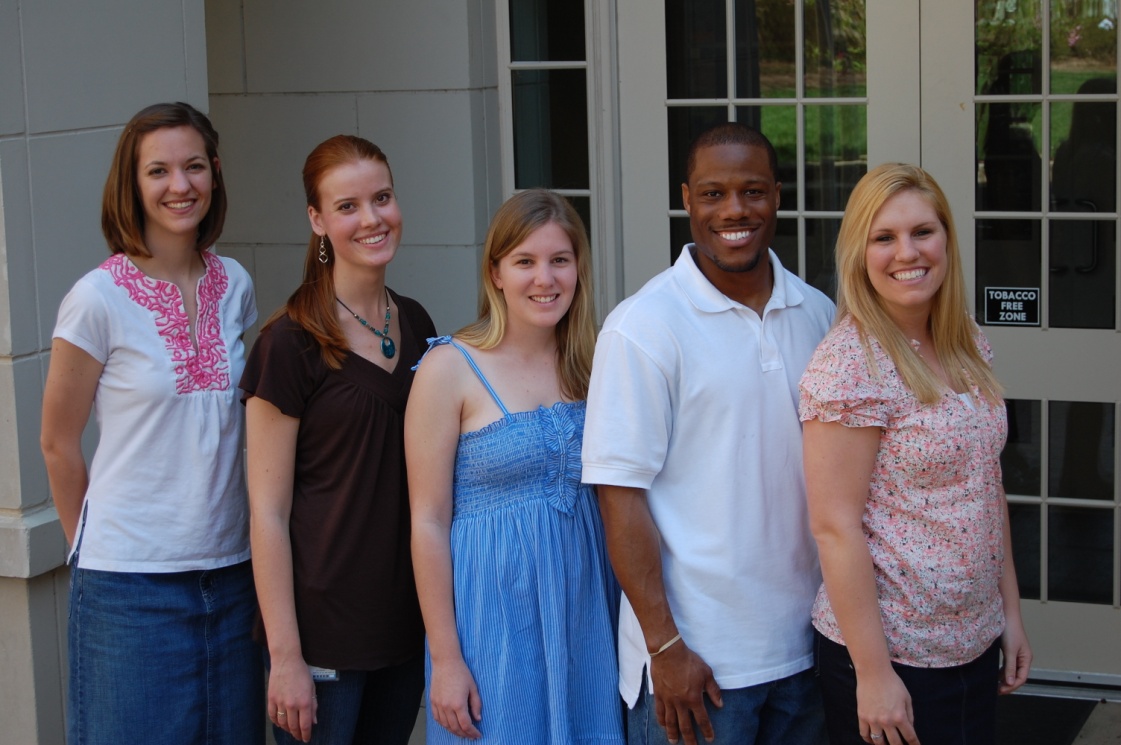 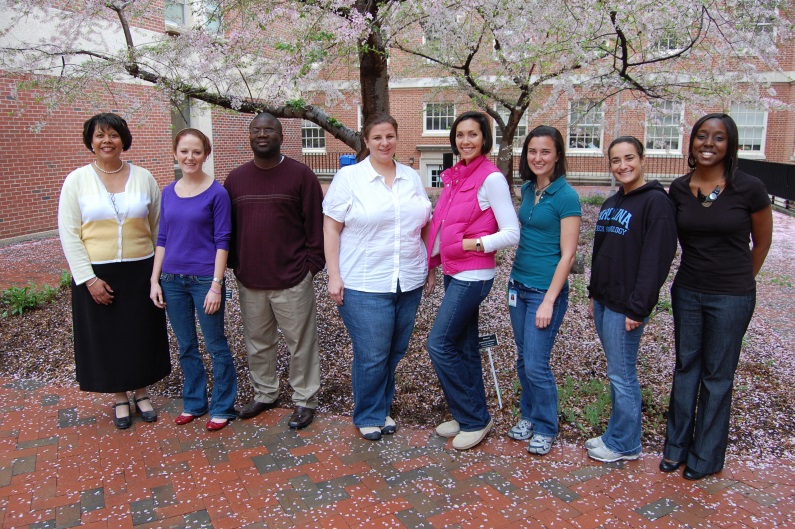 2007 – Student Reps
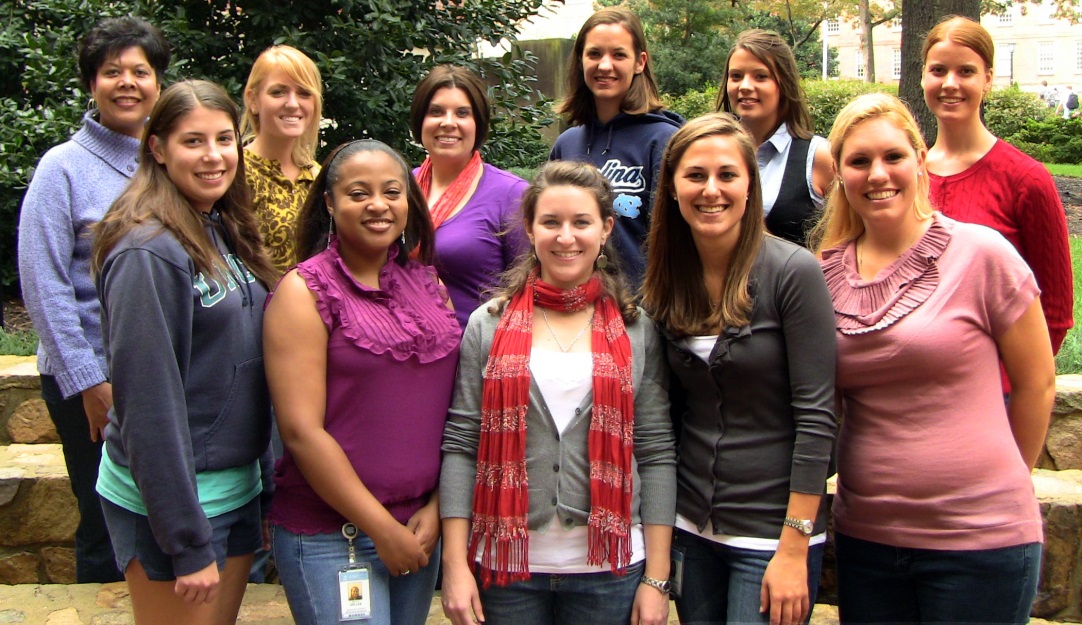 Program Structure
Student run organization
Students meet to decide on activities
Students take assignments to accomplish tasks
Problem solve to be inclusive of all students
Recruitment activities
Excitement about professions
Able to share with other students and professionals
Retention Activities
Build teams across disciplines
Involve alumni and community
Ambassadors organize and inform!
2005
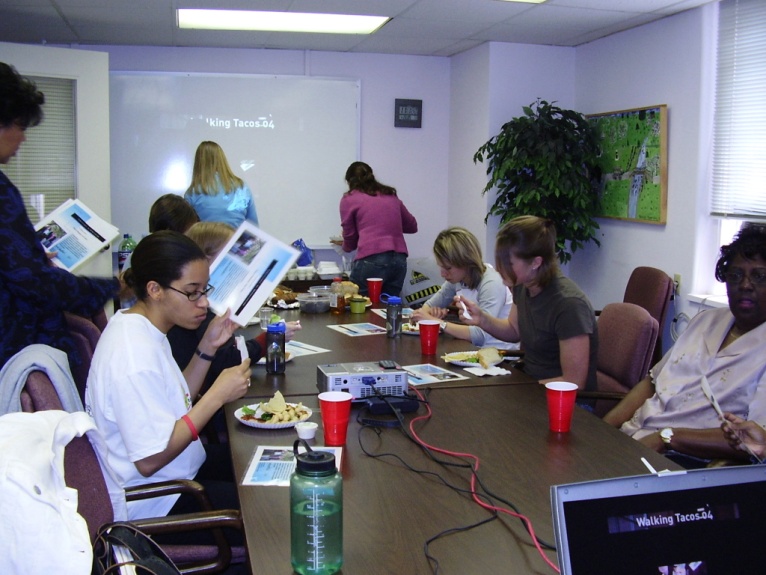 2006
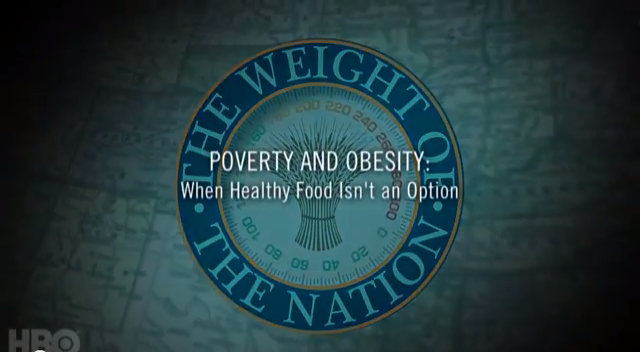 2013
Ambassadors lead and share
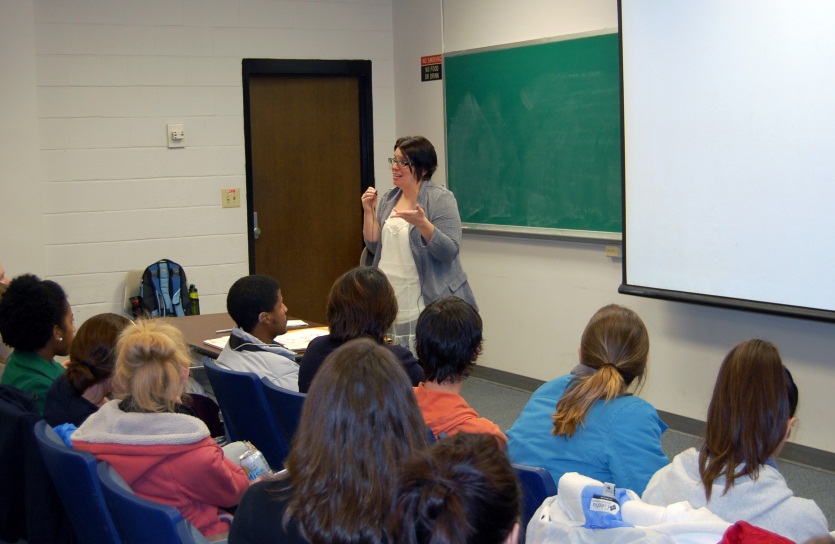 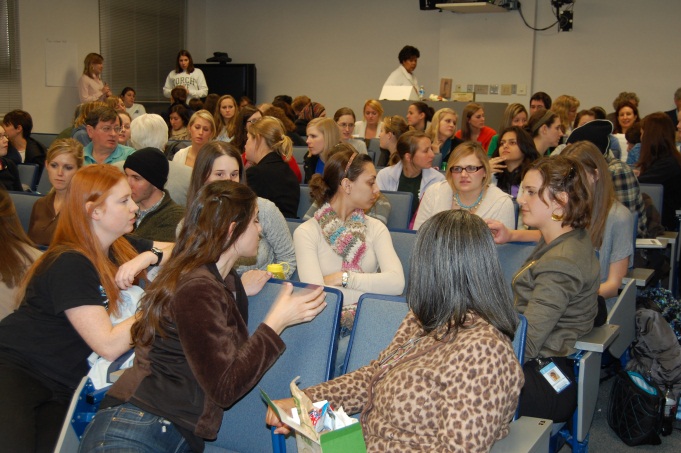 Ambassadors give back!
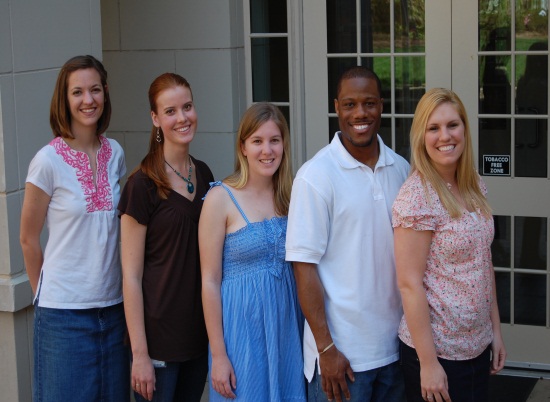 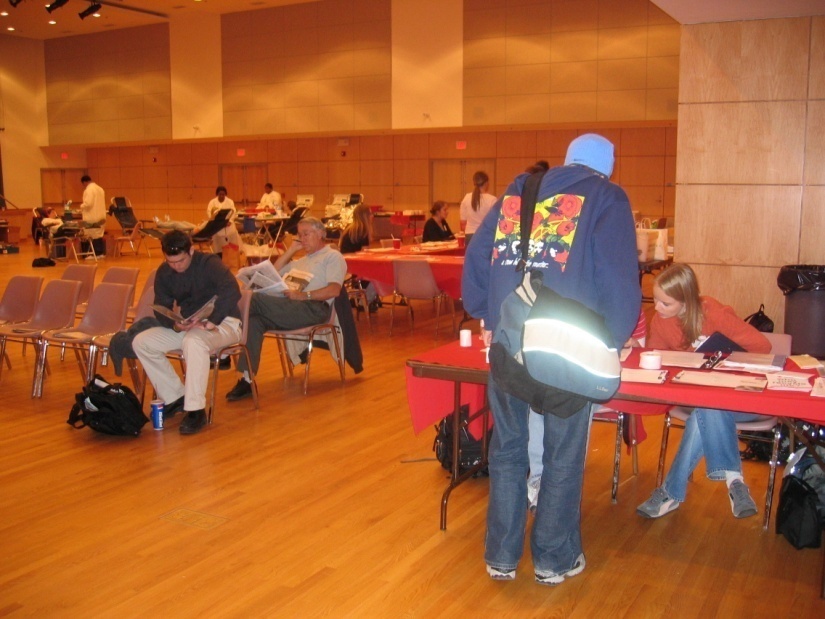 Honor each other
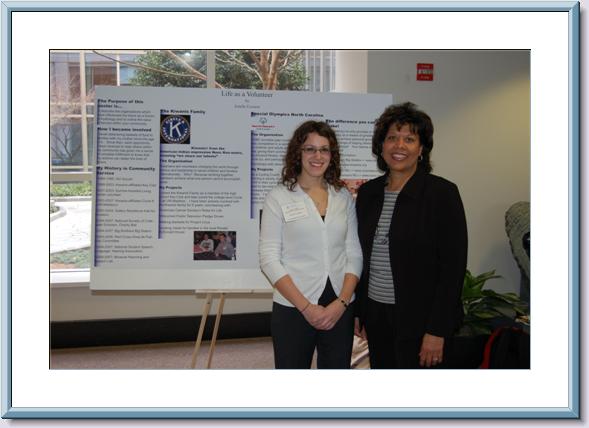 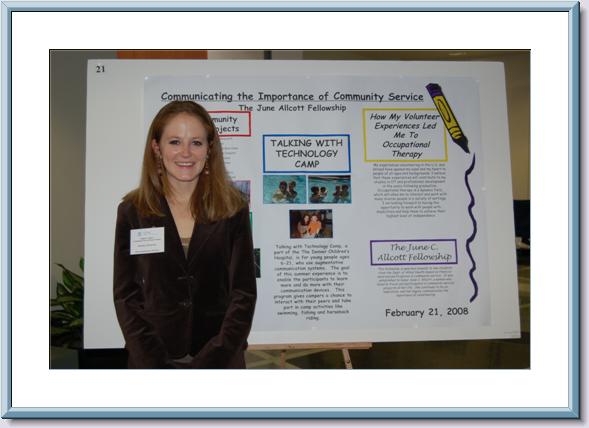 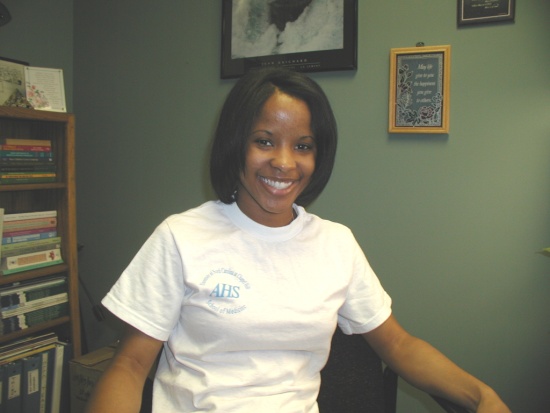 2014 t-shirt design
Created by Stephanie Ready (OT)
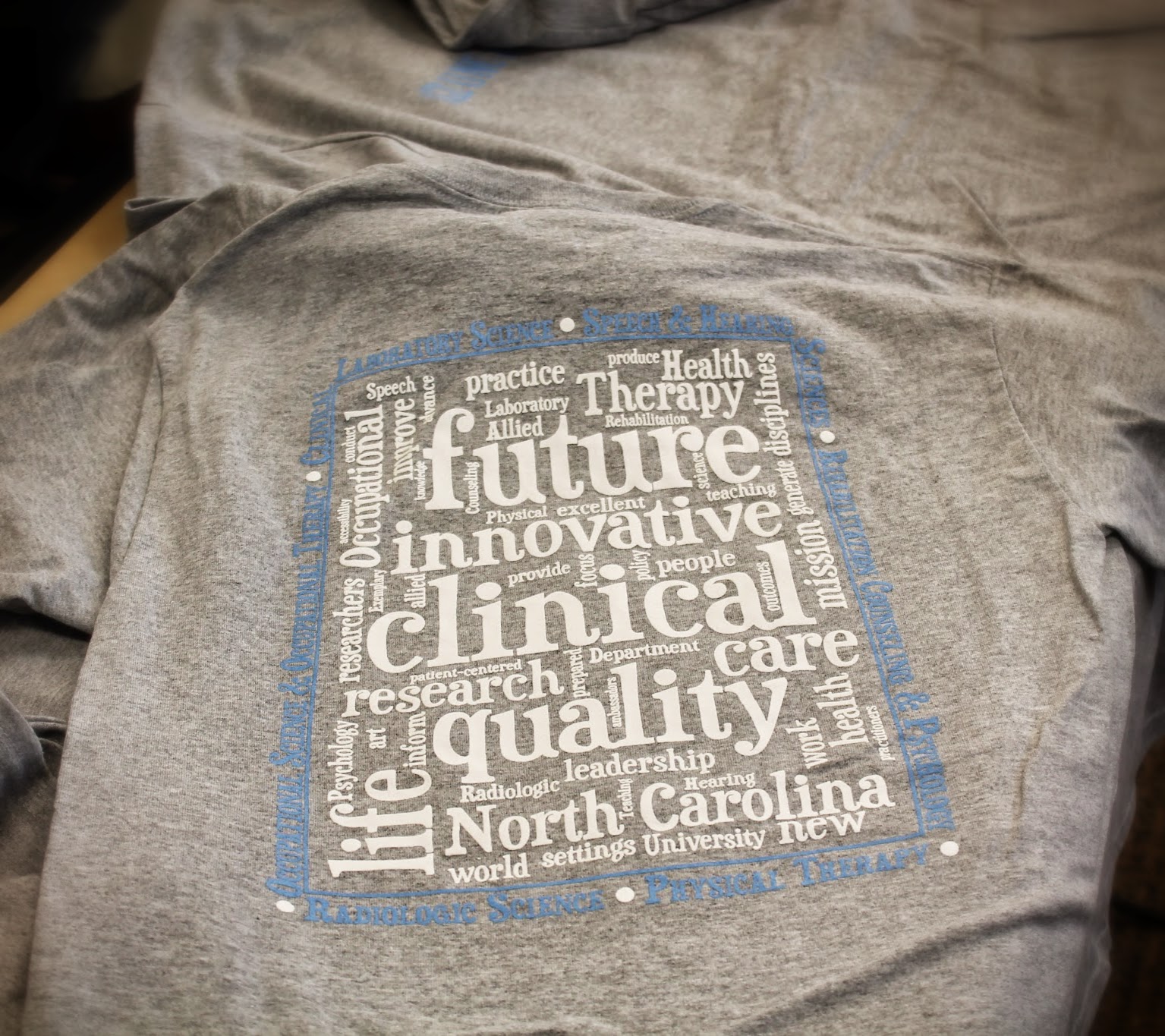 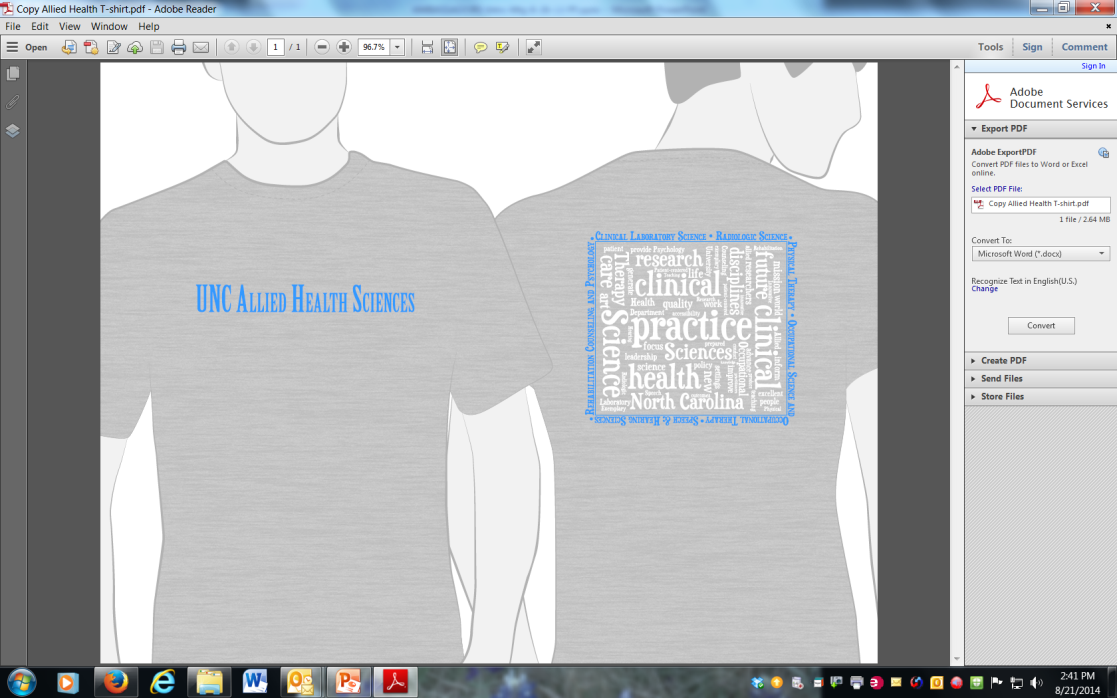 Recruiting
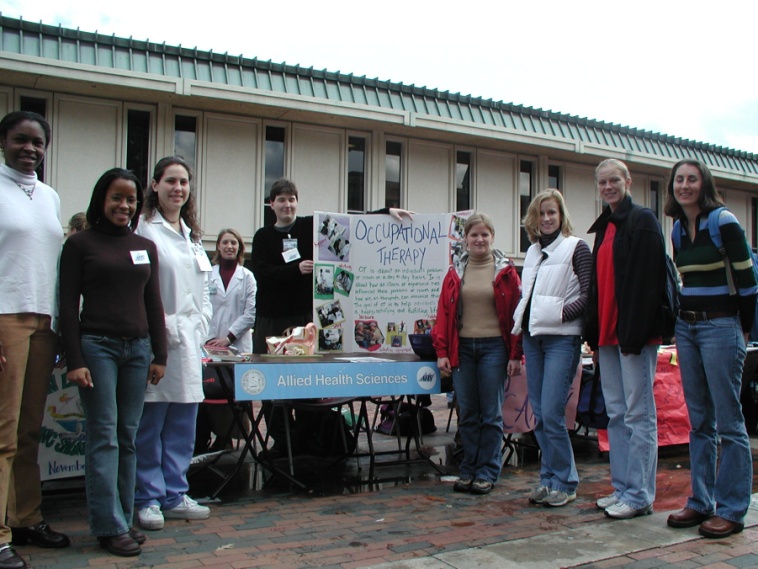 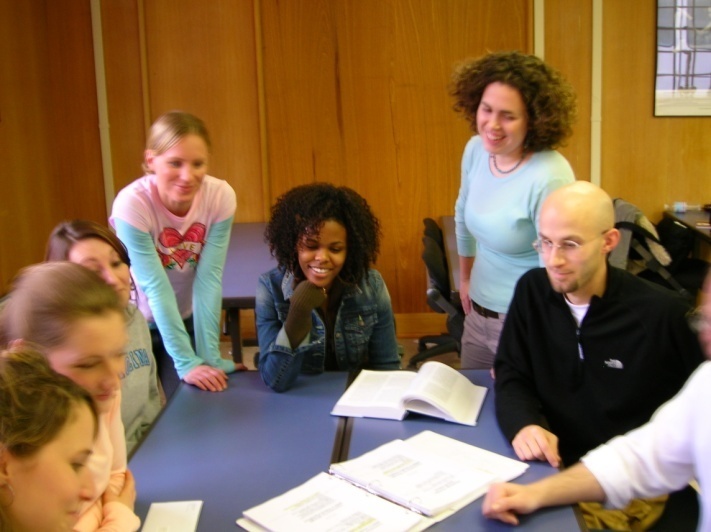 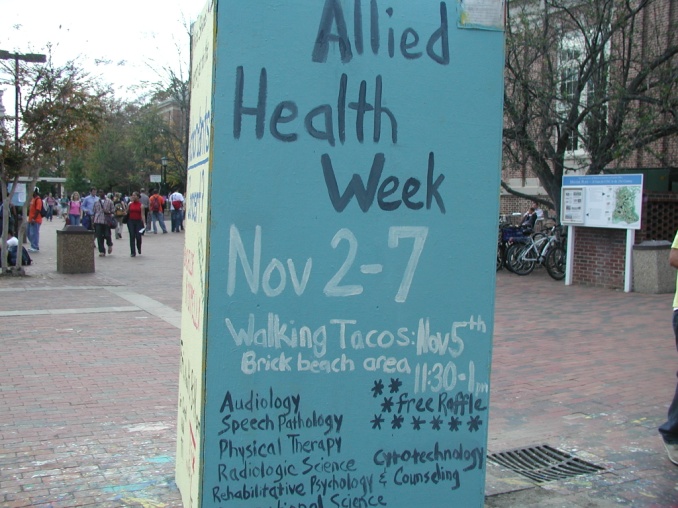 Ambassadors have fun!
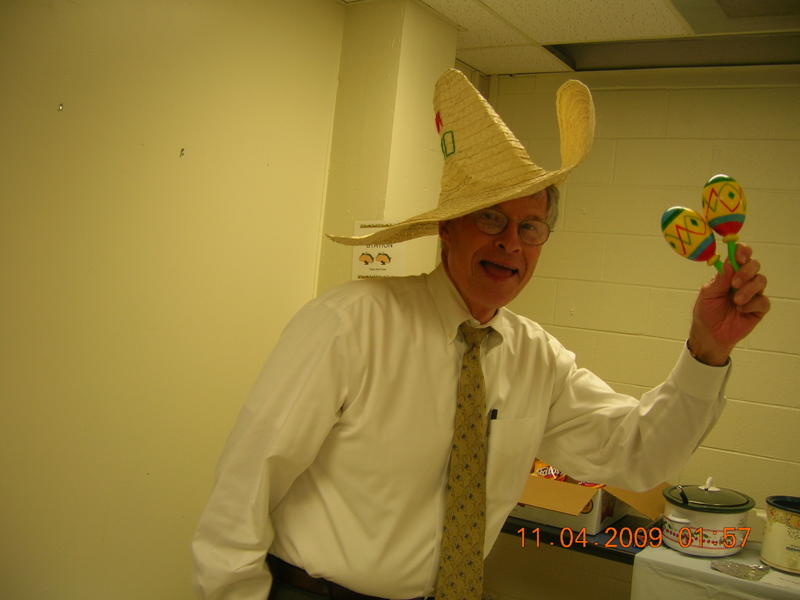 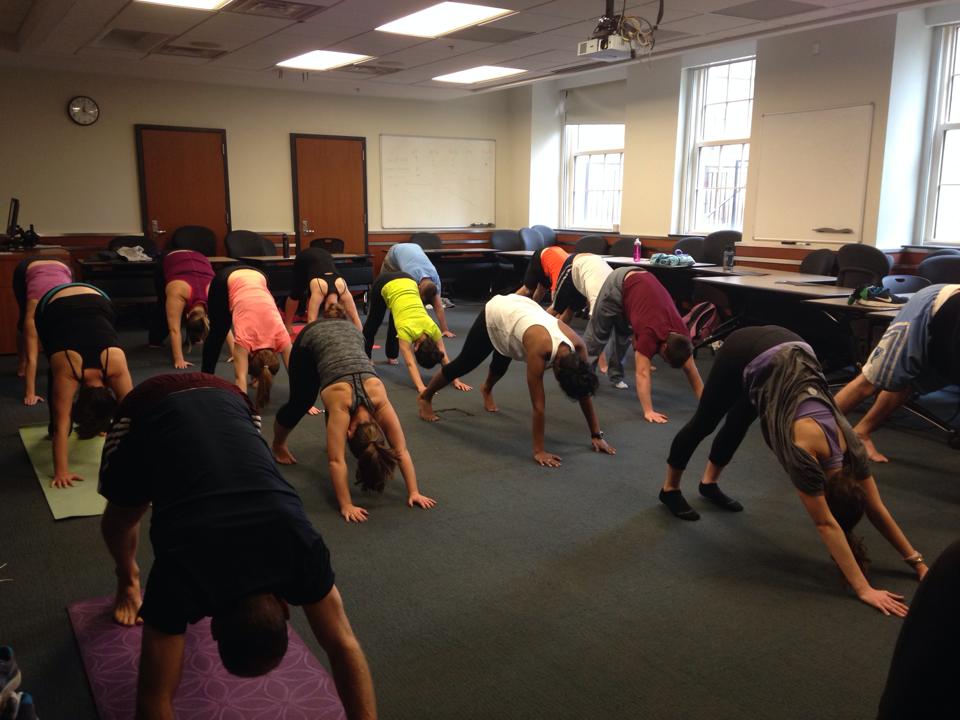 ALLIED HEALTH SCIENCES WEEK 2014
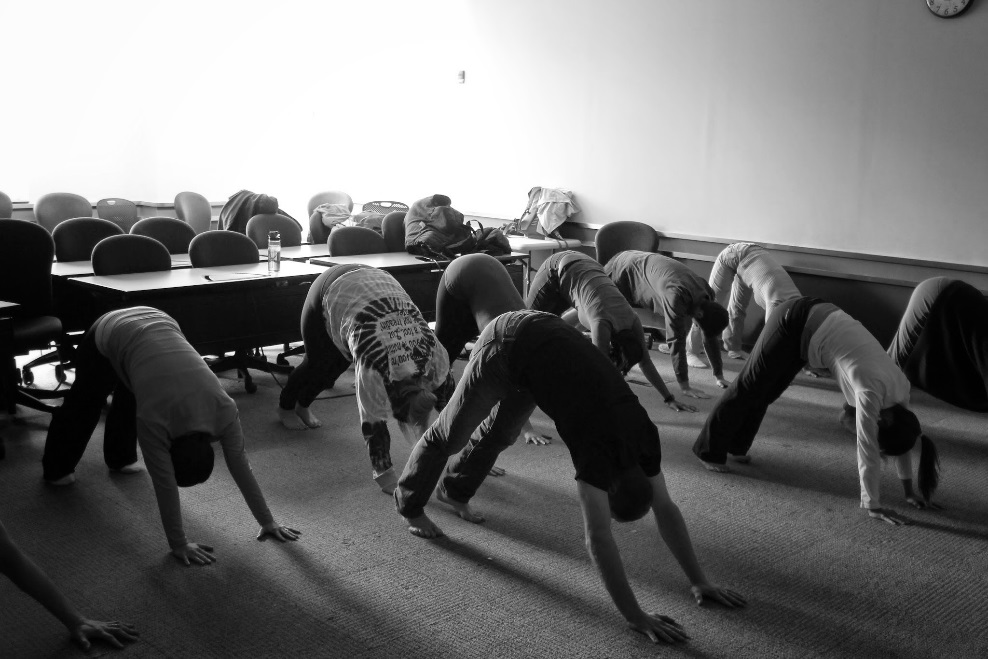 One mile Wellness Walk to the 
Old Well
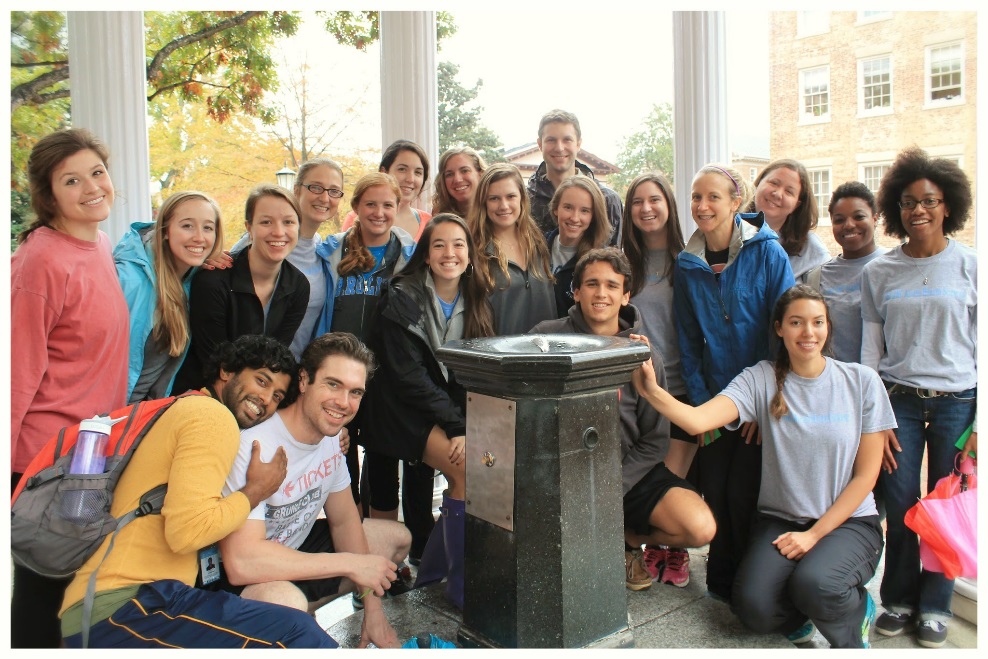 Students participating in a lunch break yoga class
ambassadors celebrate!
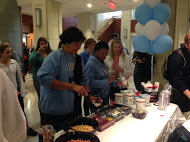 2014-15 EVENTS
FALL 2014
Allied Health Open House
Difference Matters: Health Literacy
Financial Aid Lunch and Learn
National Allied Health Week
SPRING 2015
Difference Matters: Caregivers of People with Disabilities
Allied Health Job Fair (February 2015)
End of Year Celebration